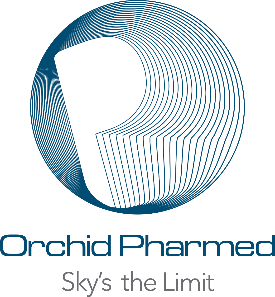 Venous thromboembolism ( VTE )M.Gheraati.MDPulmonologist / Sleep specialistQUMS1400
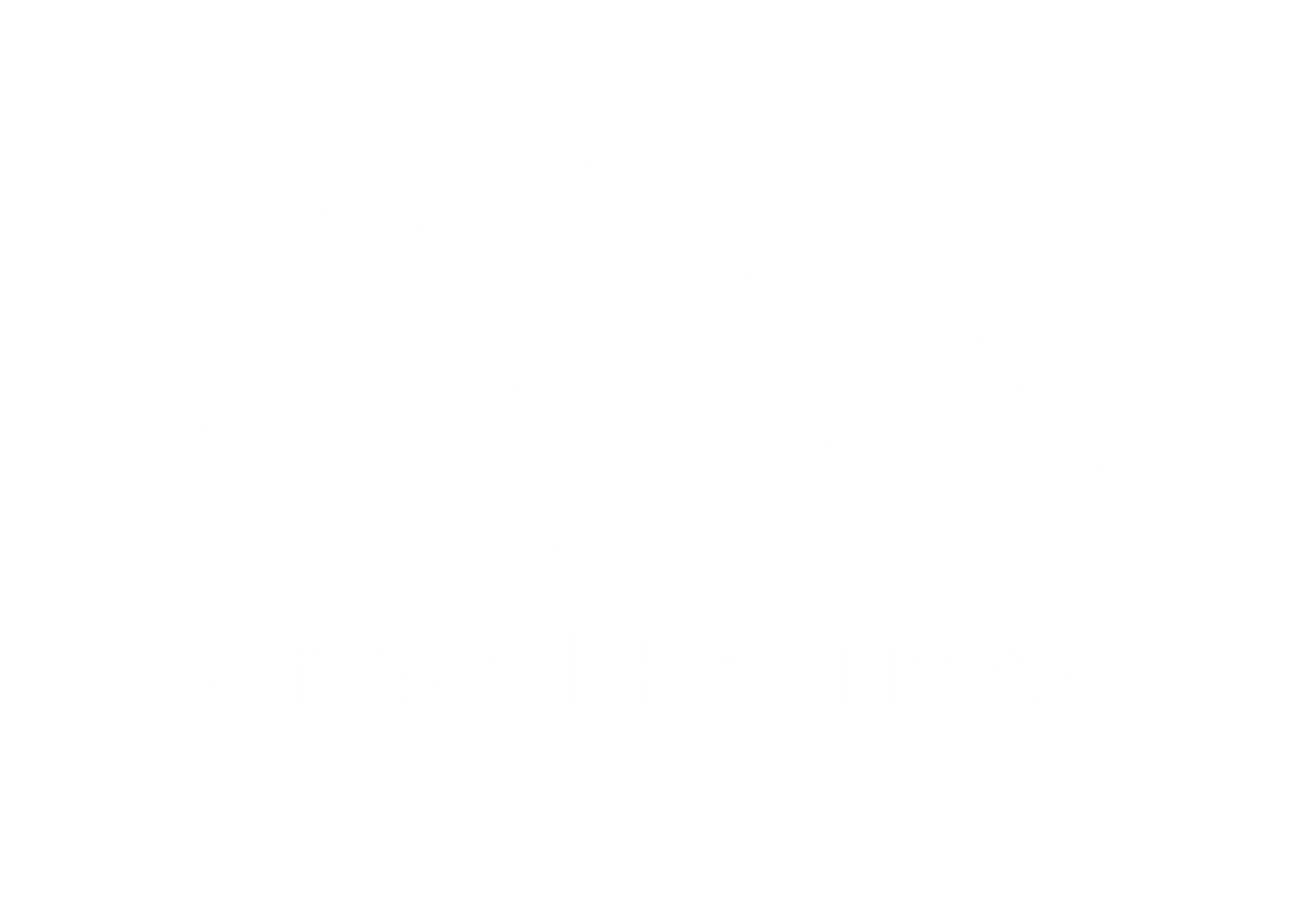 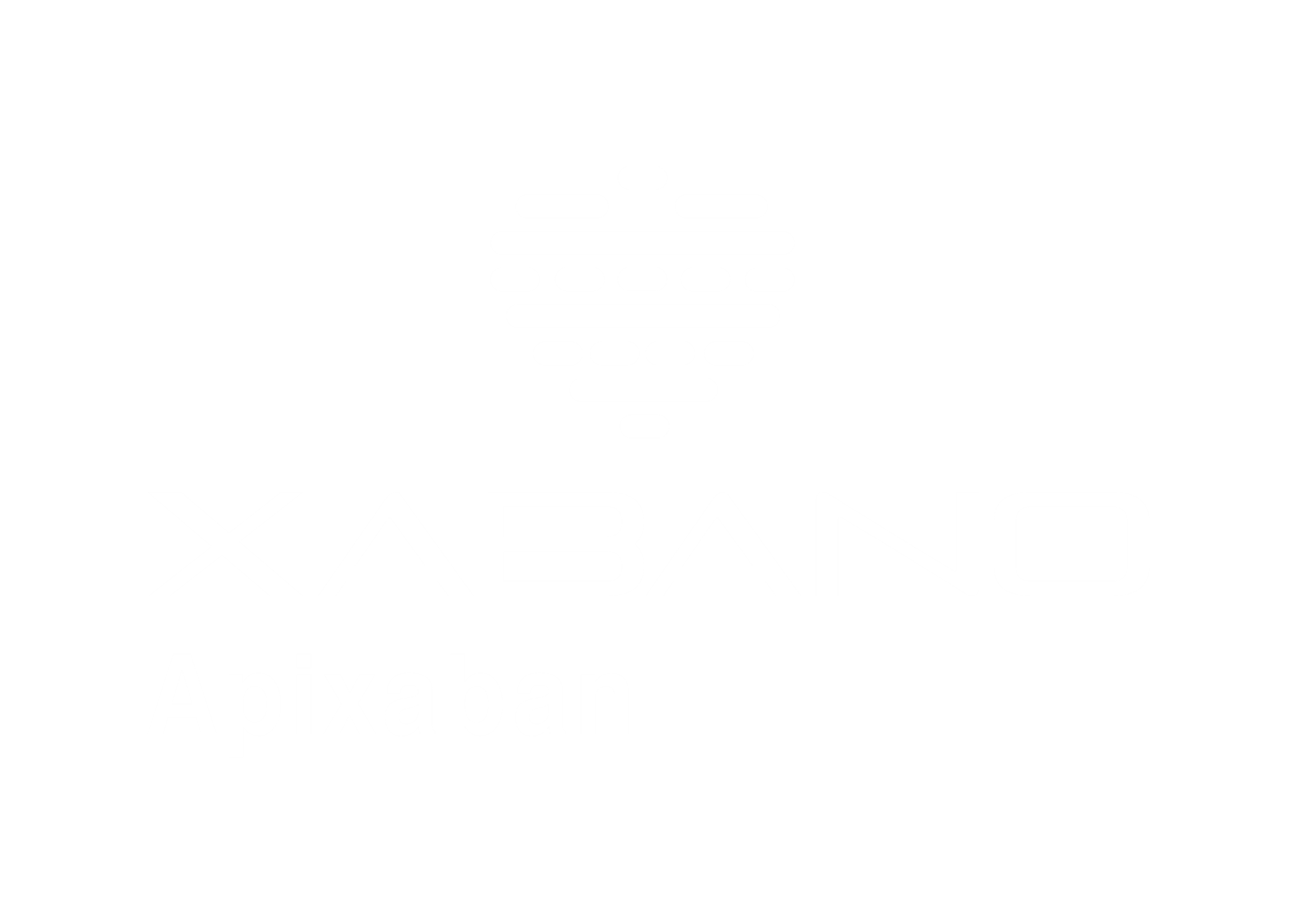 Because most pulmonary thromboembolism originates in the deep veins, particularly of the lower extremities, the term venous thromboembolism (VTE) is often used to describe both
 deep venous thrombosis (DVT)
 and
 pulmonary embolism (PE).
The annual incidence of diagnosed acute pulmonary embolism (PE) is approximately 65 to 70 per 100,000.

Every year, based on discharge diagnosis codes, there are about 676,000 patients with deep venous thrombosis (DVT) and about 340,000 with PEs in the United States.
Diagnosed cases likely underrepresent the true incidence of acute PE because they account for only those patients in whom the diagnosis was made correctly.

Autopsy series suggest that the true number of deaths from acute PE, including patients who died without the diagnosis being made, is at least threefold higher and could be as much as 10-fold higher than reported.

For this reason, it is likely that most PE-related deaths happen when PE is undiagnosed (and therefore untreated) during life.
The in-hospital mortality rate from acute PE is 2–5% once the diagnosis of embolism is confirmed and appropriate therapy initiated. 

Notable exceptions are patients who initially present with hemodynamic impairment and those with recurring PE despite therapy.
The problem of VTE involves pulmonologists, cardiologists, hematologists, internists, specialists in vascular disease, radiologists, a range of surgical subspecialists, obstetricians, and others.
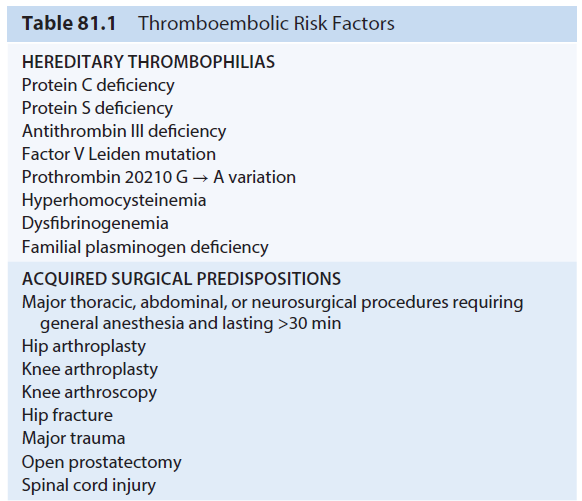 Thromboemboli resolve in three phases :
In the first phase, polymerized fibrin is degraded by plasmin into degradation products such as D-dimer. Although release of D-dimer into the plasma is evident in 80% of acute PE patients 1 week after diagnosis, it is present in only 40% after 1 month and 13% after 3 months.

After about 1 week, thrombus resolution becomes a neutrophil-mediated process dependent on a number of inflammatory cytokines.

Finally, a much slower phase of resolution is mediated by monocytes recruited from the circulating blood. (monocyte-mediated remodeling with endothelial cells and fibroblasts)
Resolution tends to be substantial during the first week, somewhat more gradual for the next 4 to 8 weeks, and then very slow thereafter.

Typically, about two-thirds of PE-related vascular obstruction resolves over the first month and, in about one-third of patients, resolution is complete by that time.

PEs typically recover more slowly over the subsequent 2 months.
Clinical presentation
Objectives
Objectives
Modification of the Wells clinical decision rule, called the YEARS algorithm, combined an evaluation of three characteristics (clinical signs of DVT, hemoptysis, and whether PE is the most likely diagnosis) with a differential analysis of D-dimer concentrations. 

In patients with none of the characteristics, D-dimer of less than 1000 ng/mL safely excluded PE.

In those with any (or all) of the characteristics, D-dimer less than 500 ng/mL was necessary to exclude PE .
Routine laboratory studies cannot make the diagnosis of PE.
The majority of patients with PE have abnormal chest radiographs.

The most common radiographic abnormalities were atelectasis and pulmonary opacities.

Although pleural effusions are seen in almost half of the patients, the majority of effusions are small and involve only blunting of the costophrenic angle.

 specific for embolism
Wester mark sign (focal areas of avascularity)
Hampton hump (pleural-based, wedge-shaped opacity)
Fleischner sign (prominence of the central pulmonary artery)
Prophylaxis
There are two categories of VTE prophylaxis:
Drug
Mechanical


Antithrombotic drugs administered at prophylaxis dosages nonetheless carry  risks, such 
    as bleeding, heparin-induced thrombocytopenia, drug interactions interfering with other 
     important therapies, and others.

Mechanical prophylaxis, which includes intermittent pneumatic compression and early  
   ambulation, is generally less effective than medical prophylaxis but carries fewer serious risks.
Anticoagulant therapy is essential in the prevention and treatment of 
   VTE.
 Historically, parenteral anticoagulants have been utilized to include unfractionated heparin (UFH), low molecular weight heparin  (LMWH), and the indirect anti-factor Xa inhibitor fondaparinux. 

The limitations of the parenteral anticoagulants include requirement for IV access and administration, the discomfort of subcutaneous injections, dependence on renal clearance (LMWH and fondaparinux), osteoporosis and heparin-induced thrombocytopenia with UFH and LMWH, and laboratory monitoring.
Oral Anticoagulants
Vitamin K Antagonists
Dabigatran (a Direct Oral Anticoagulant)
Rivaroxaban (a Direct Oral Anticoagulant)
Apixaban (a Direct Oral Anticoagulant)
Although warfarin has been utilized for over 60 years, it has several 
   limitations, including:

  Slow onset of action
  Narrow therapeutic window 
  Requiring routine international normalized ratio (INR) monitoring
  lack of predictable anticoagulant effect by drug dose
  Multiple factors that influence absorption such as drug–drug interactions,   
        altered metabolism due to genetic variations, altered vitamin K balance, impaired liver 
         function, and hypermetabolic states such as fever or hyperthyroidism.
Treatment of pulmonary embolism
Acute PE is a potentially fatal disorder, especially when effective treatment is delayed.

Most deaths attributable to PE result from acute right ventricular (RV) failure caused by the initial obstruction of blood flow through the pulmonary arteries or from recurrent PE when the diagnosis or treatment of PE is delayed.

Treatment of acute PE requires assessment of the risks and benefits of all interventions for each patient.
Management of a patient with suspected pulmonary embolism and hypotension
Assessment of Pulmonary Embolism Mortality Risk
Assessment of Bleeding Risk
Assessment of Risk for Heparin-Induced Thrombocytopenia
Assessment to Determine the Site of Pulmonary Embolism Treatment
Assessment of Risk for Heparin-Induced Thrombocytopenia
**Strong risk factors for HIT include:
duration of heparin therapy (>5 days)
heparin product (UFH > LMWH > fondaparinux )
(surgical and trauma patients at highest risk)
patient’s sex (female > male)

**Guideline authors recommend intravenous argatroban to treat VTE in patients with HIT and renal insufficiency.

**Limited evidence suggests that DOACs such as rivaroxaban and apixaban are effective and safe options for treating HIT in selected patients with HIT-induced thrombosis.
Treatment of pulmonary embolism (PE) in hemodynamically stable patients
Anticoagulants provide effective:
Initial (day 1 to day 7)
Long-term (day 7 to 3 months)
Extended (beyond 3 months) treatment of PE

In the absence of contraindications, prompt administration of therapeutic doses of an 
    anticoagulant regimen with proven efficacy is indicated. UFH,LMWH, fondaparinux, and 
    direct inhibitors of factor Xa or thrombin are effective.
Initial anticoagulant period from day 1 to day 5 to 7 of treatment, followed by 
   long-term anticoagulation from day 5 to 7 to 3 months, with anticoagulation 
   extended beyond 3 months when the risk of recurrent PE exceeds the risk of 
   major bleeding.

If oral vitamin K antagonist (e.g., warfarin) treatment is planned, begin with 4 to 5 mg once daily and transition entirely to warfarin after all the following criteria are satisfied: (1) at least 5 days of UFH or LMWH; (2) INR > 2.0 for two determinations; (3) PE symptoms and PE-related hypoxemia significantly improved, then monitor INR; and (4) adjust dose to maintain INR in range of 2.0 to 3.0.
The choice of anticoagulant and dose often reflects specific clinical circumstances : For example, 

UFH is preferable to factor Xa inhibitors for patients with PE who are at increased risk for PE mortality and who may 
     therefore need thrombolysis or embolectomy.

UFH also is preferable for patients with renal failure.

Dabigatran, rivaroxaban, and apixaban have FDA approved dosing adjustments for patients with nonvalvular AF and who have 
     compromised renal function.

LMWH in patients with liver disease

Avoidance of dabigatran in patients with coronary artery disease, gastrointestinal bleeding, and/or  dyspepsia and the 
    use of an LMWH, apixaban, or edoxaban (a direct inhibitor of factor Xa) for patients with cancer.
The choice of anticoagulant and dose often reflects specific clinical circumstances
Cancer
Patients with cancer who are treated for PE are at higher risk for recurrent VTE and major bleeding events than are patients without cancer. 

Extended treatment with LMWH lowers the risk for recurrent VTE when compared with warfarin. 

Furthermore, several DOACs, including edoxaban, rivaroxaban, and apixaban, have demonstrated efficacy and safety comparable to those of LMWH for treatment of VTE complicating cancer. 

The DOACs avoid the discomfort, cost, and inconvenience of subcutaneous injections of LMWH, but care is required in choosing which DOAC to use for an individual patient.
Apixaban
A direct inhibitor of factor Xa

The dose of apixaban differs according to clinical indication and patient,s age , weight and kidney 
    function.

VTE prophylaxis in surgical patients : 2.5 mg twice daily , duration ( 12-35 days ) deponds on the type of surgery.

Is FDA approved for treatment of PE at an initial dose of 10 mg twice daily for 7 days, followed by 5 mg 
     twice daily for 3 months. 

A dose of 2.5 mg twice daily may be used for extended  anticoagulation.

Apixaban, 5 mg twice daily, provides effective extended treatment for VTE in patients with advanced  cancer.
Apixaban does not require dose adjustment or routine monitoring. 


Although rapid and dose-related increases in these clotting assay parameters occurred, 
   the magnitude of the increases following apixaban administration was considered minimal, 
   thus the authors concluded that the INR and aPTT are not adequately sensitive for reliable 
    evaluation of the pharmacodynamic effects of apixaban.
Chronic kidney disease
All of the DOACs are excreted by the kidney to some degree, which has led to some concern about use  and dose adjustments in patients with chronic kidney disease.

The approximate degrees of exceretion by the kidney are so follows:
  -- Dabigatran – 80-85% 
  -- Edoxan – 35 %
  -- Rivaroxaban – 35%
  -- Apixaban – 25%
Chronic kidney disease
A general approach is ;

In hospitalized patients with CKD , heparin is generally used.

For outpatients with mild-to-moderate CKD ( CrCl 30-50 ml/minute or higher ) , the evidence 
   suggests that DOACs are equally effective as warfarin and at least as safe.

For outpatients CrCl<30 , warfarin or dose-adjusted LMWH is generaly preferred over a 
    DOACs.
Thanks for your attention
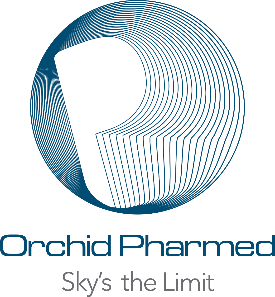 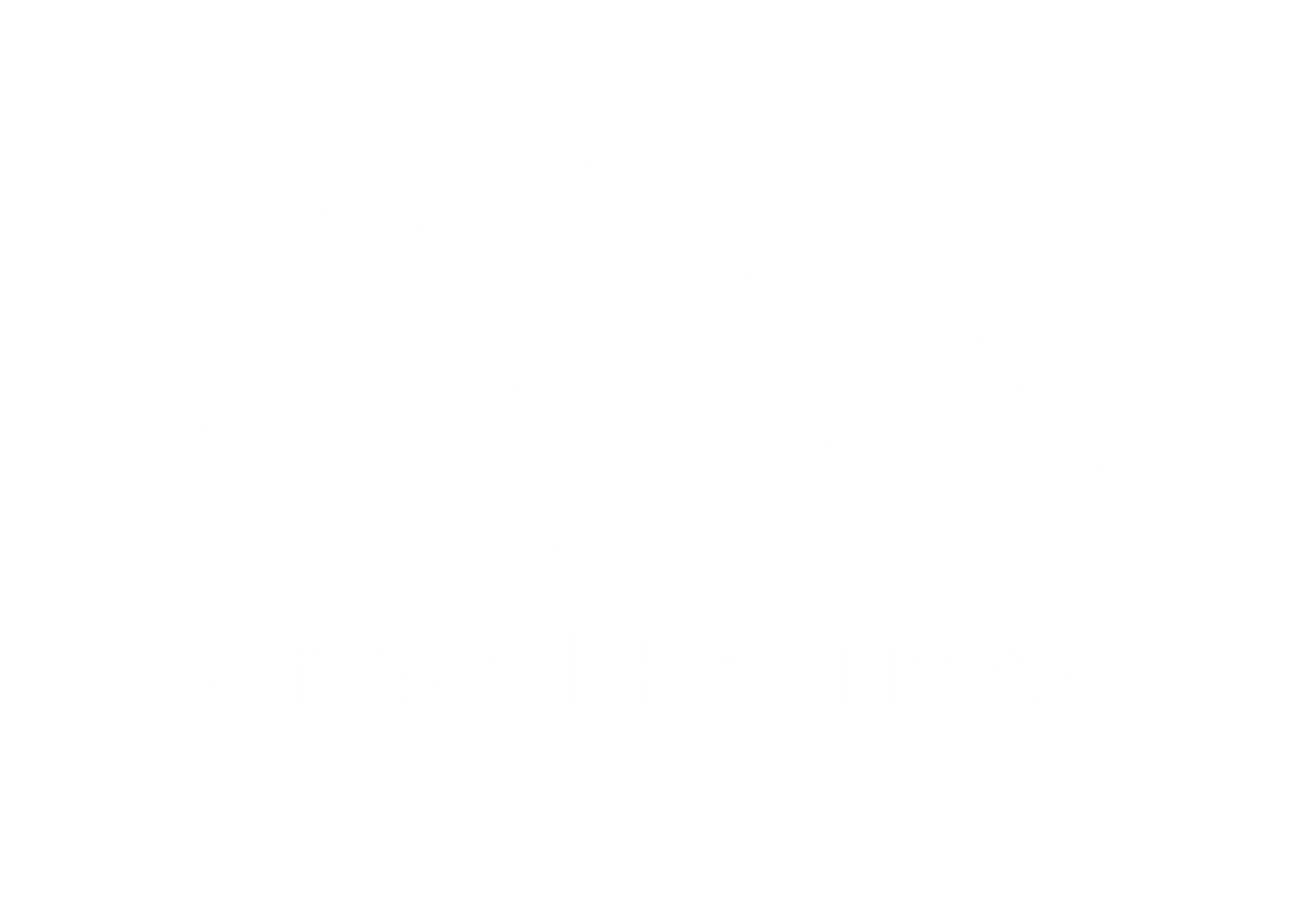 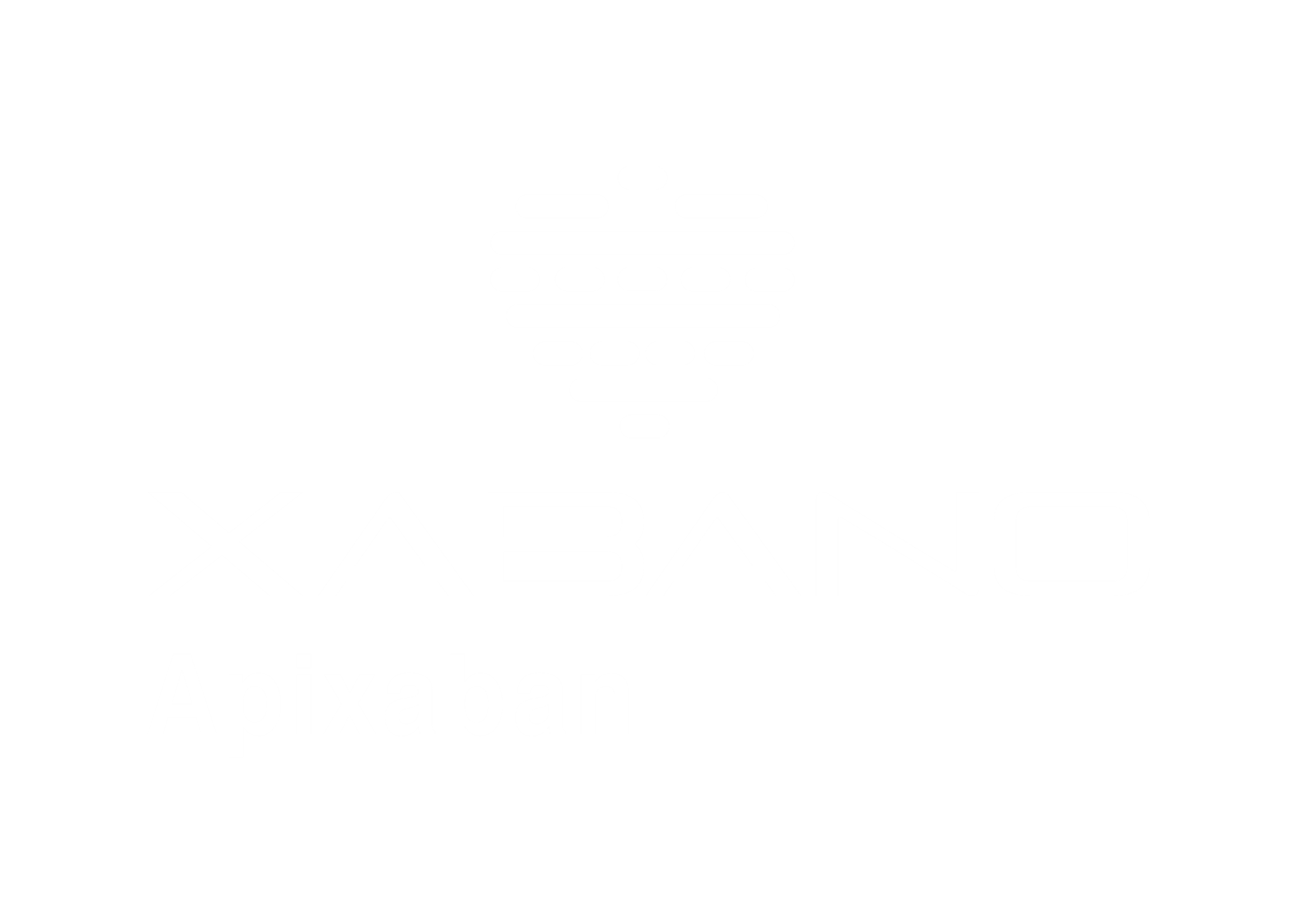